MEAAD AL-MUSINED
FINAL PRACTICAL EXAM
Slide: 1
Write the name of the Procedure ...
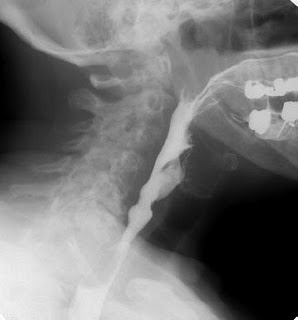 Slide: 2
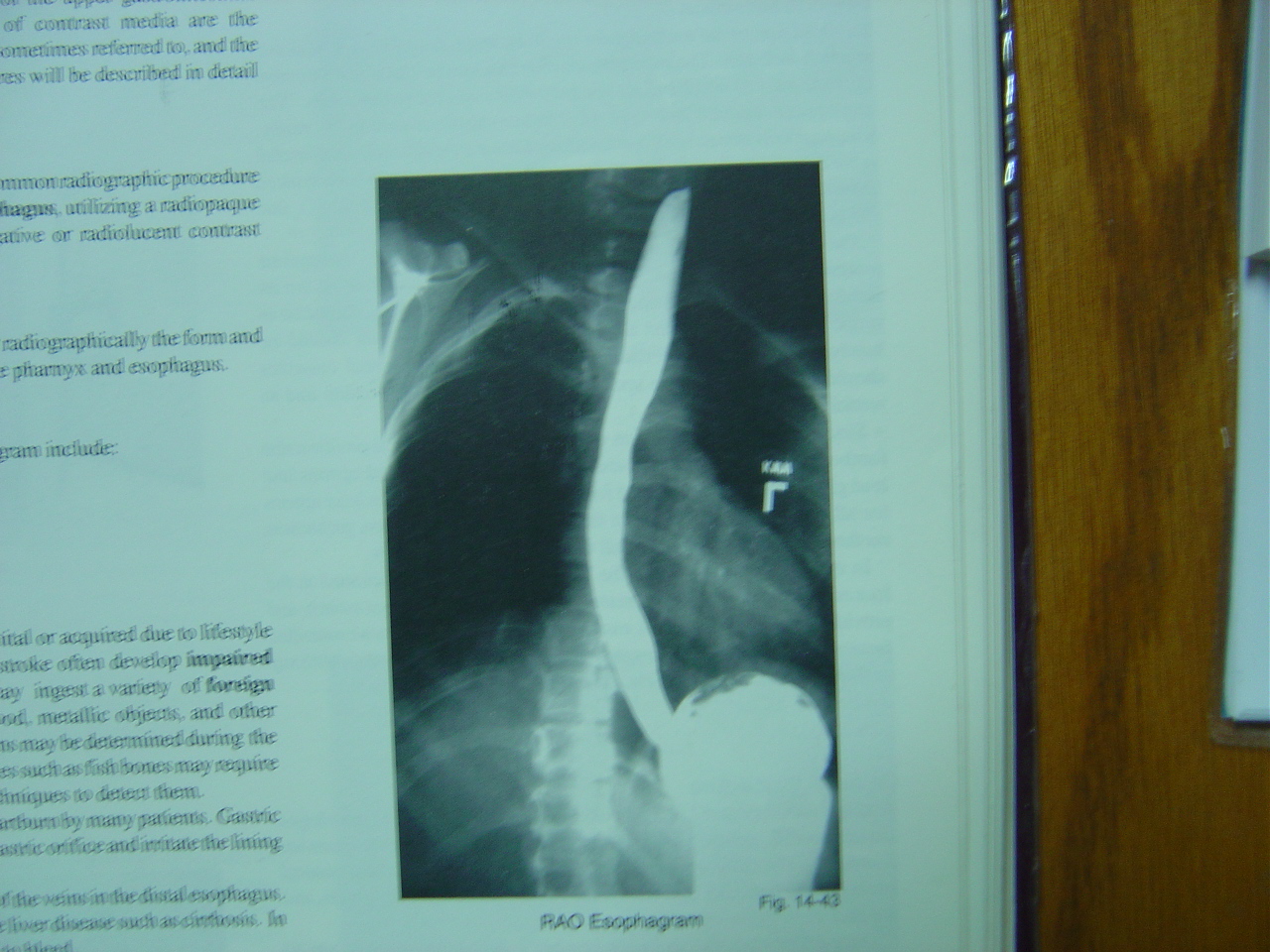 Name the Position of the Patient
Slide: 3
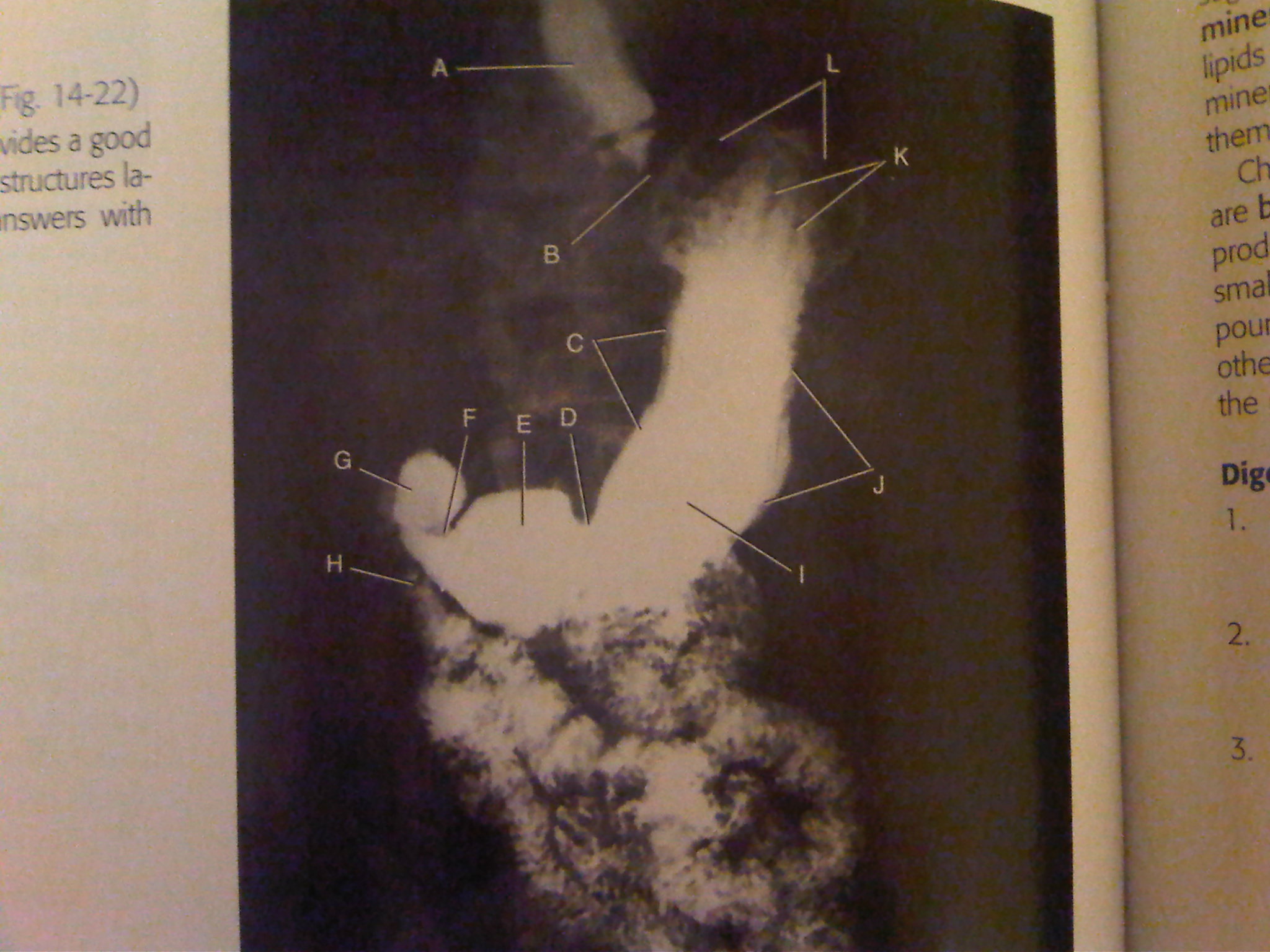 Label:
B…

C…

G..
Slide: 4
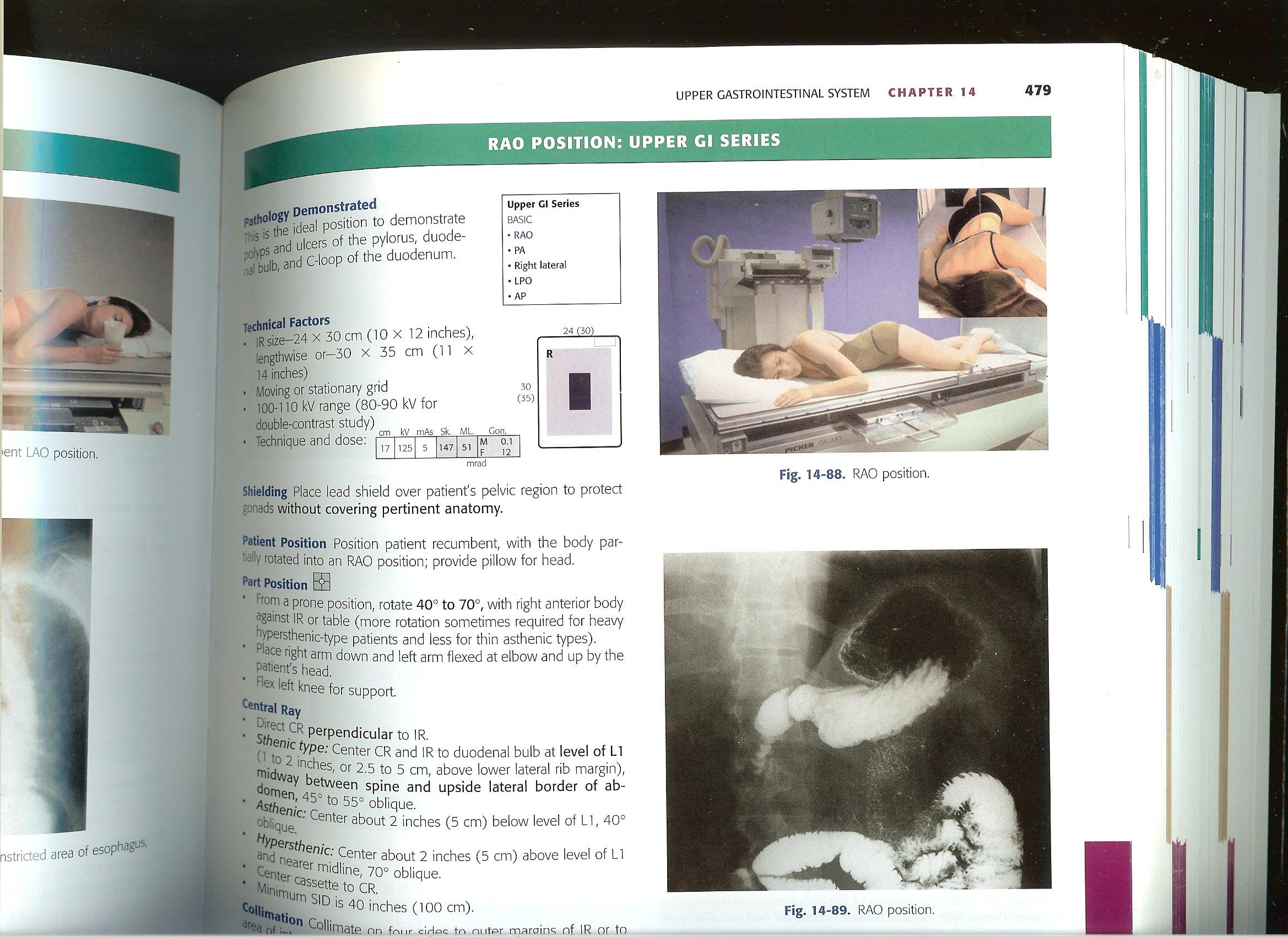 Name the Position of the Patient
Slide: 5
Label:
A ..


C..


D..
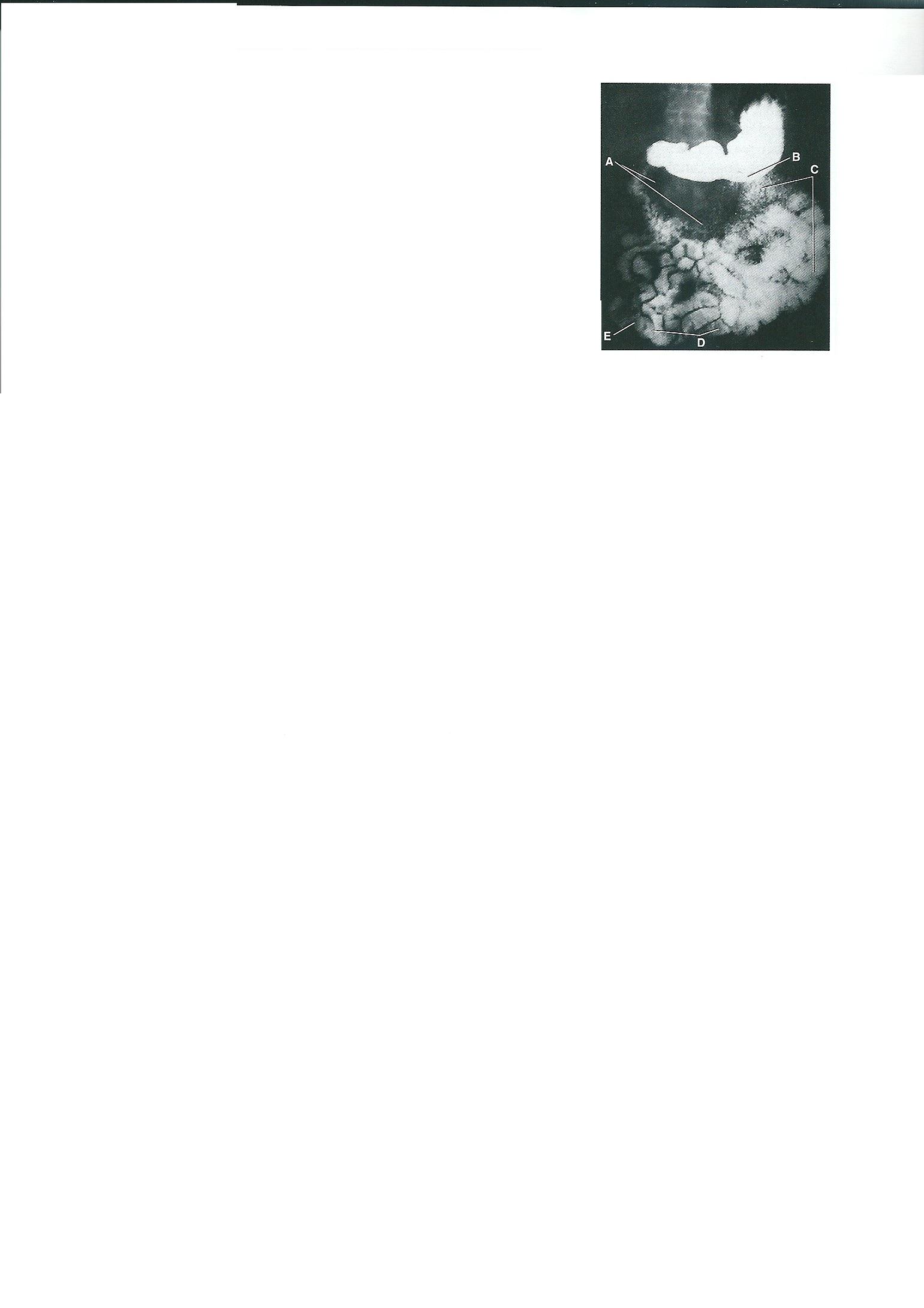 Slide: 6
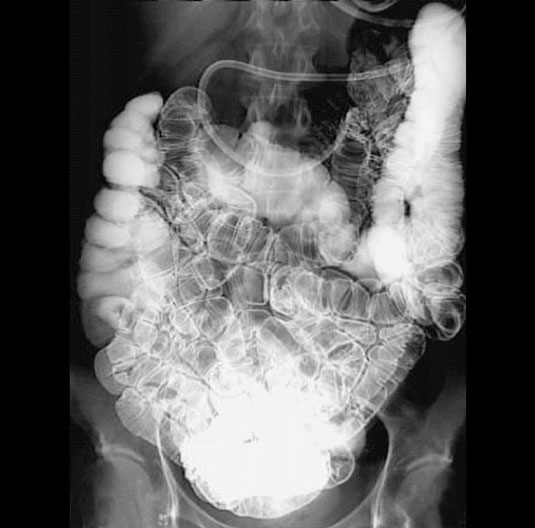 Write the name of the Procedure ...
Slide: 7
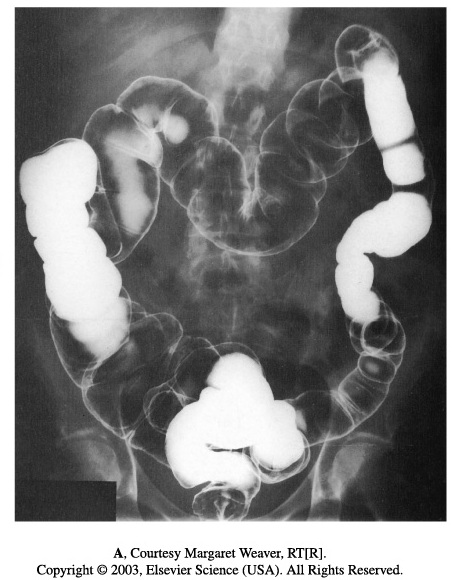 Write the name of the Procedure ...


Name the Position of the Patient
Slide: 8
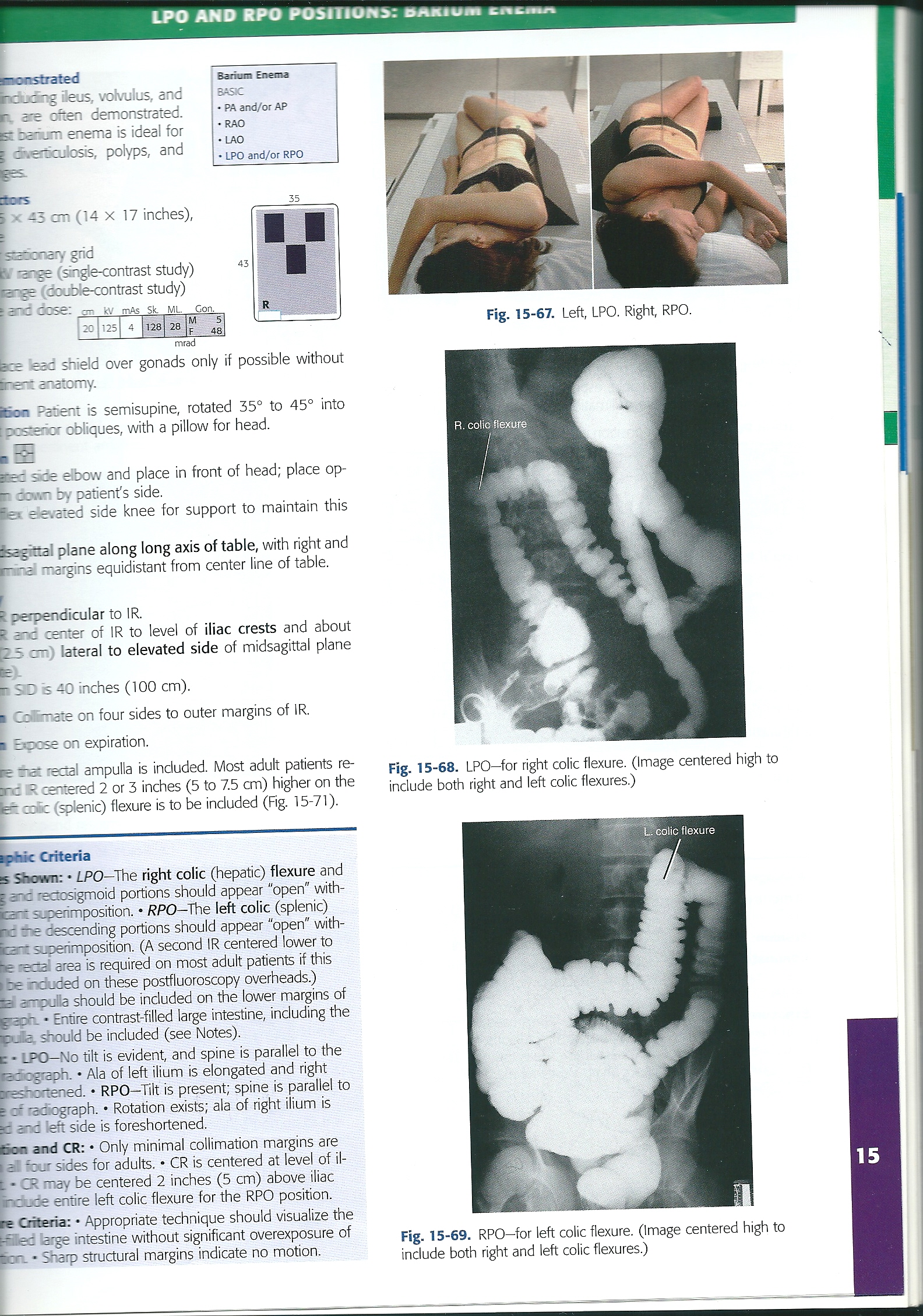 Name the Position of the Patient
Slide: 9
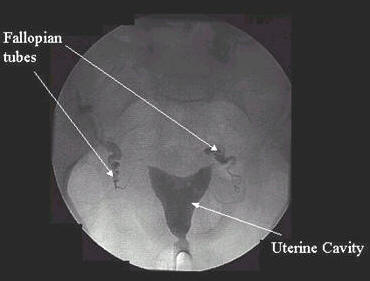 Write the name of the Procedure ...

Label:
A…
B…
C…
A
B
C
Slide: 10
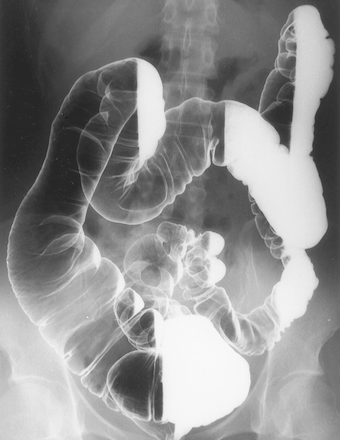 Name the Position of the Patient
Slide: 11
LABEL

A:
 
 
C:
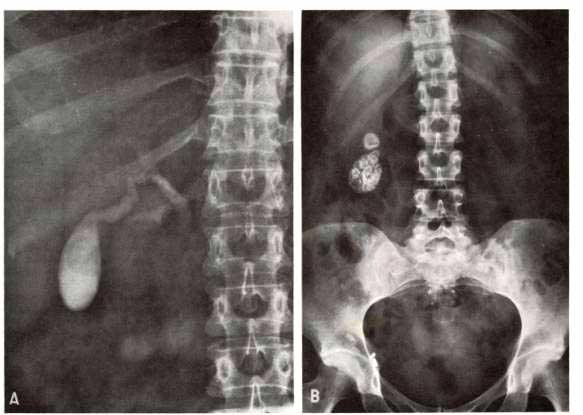 A

B
 C
Slide: 12
Write the name of the Procedure ...
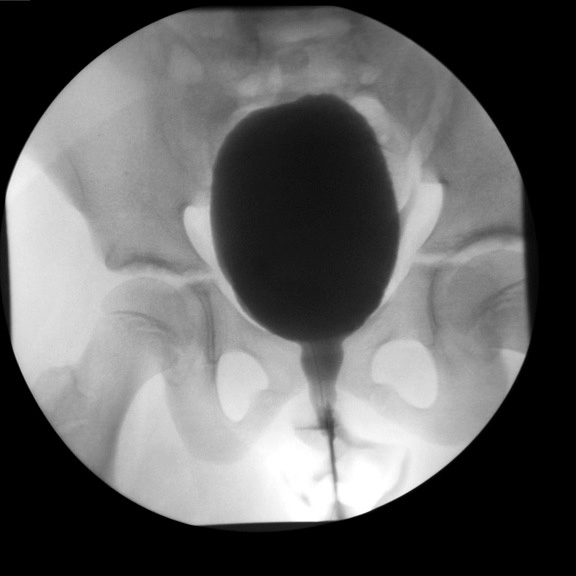 BEST WISHES